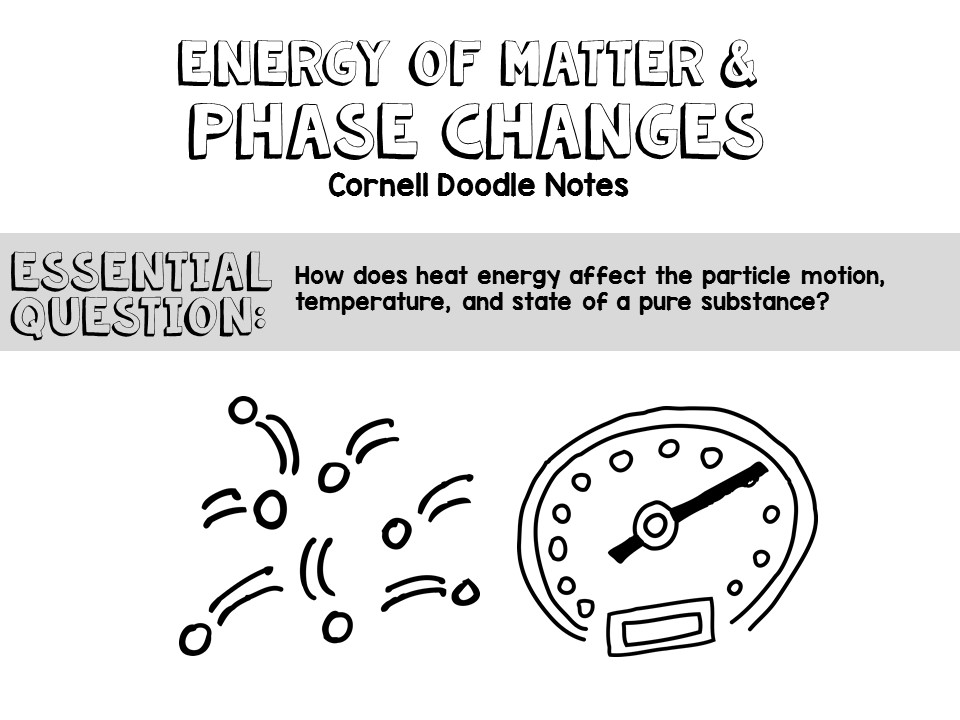 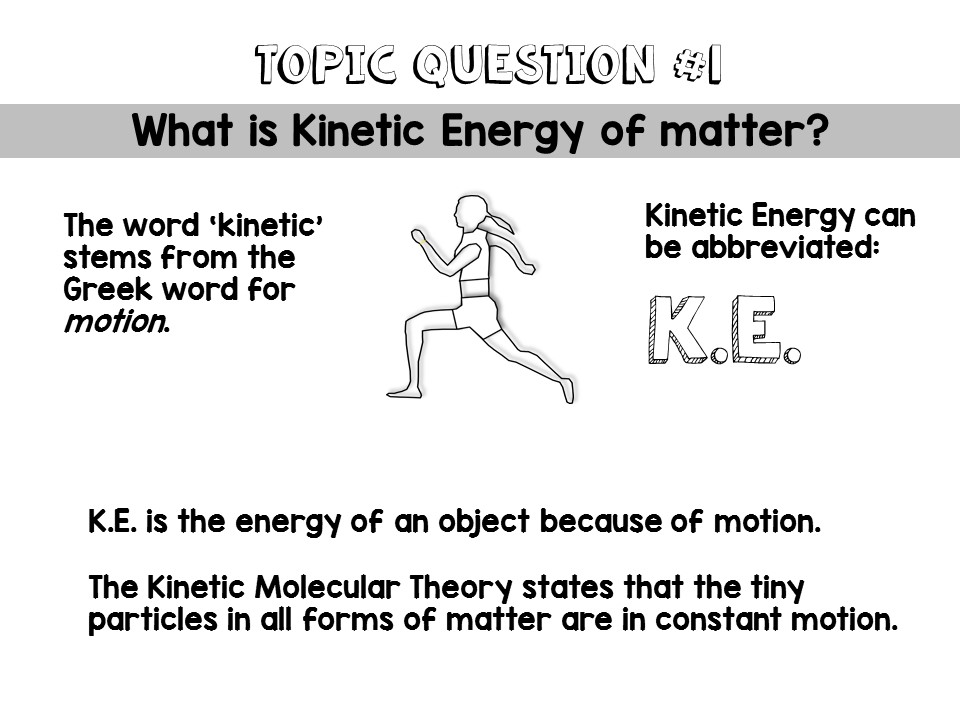 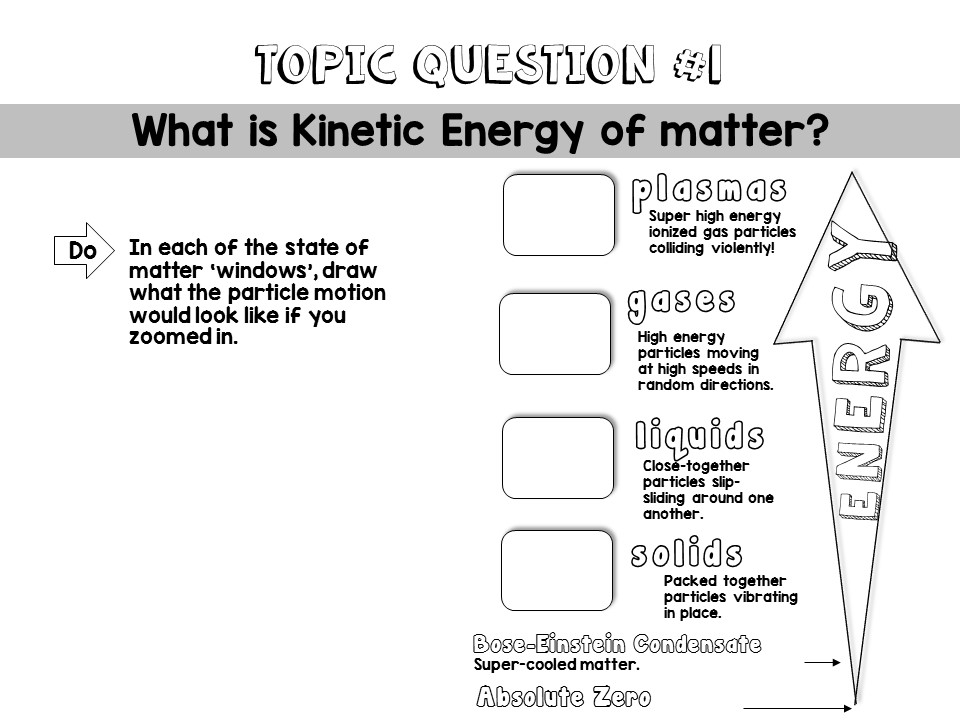 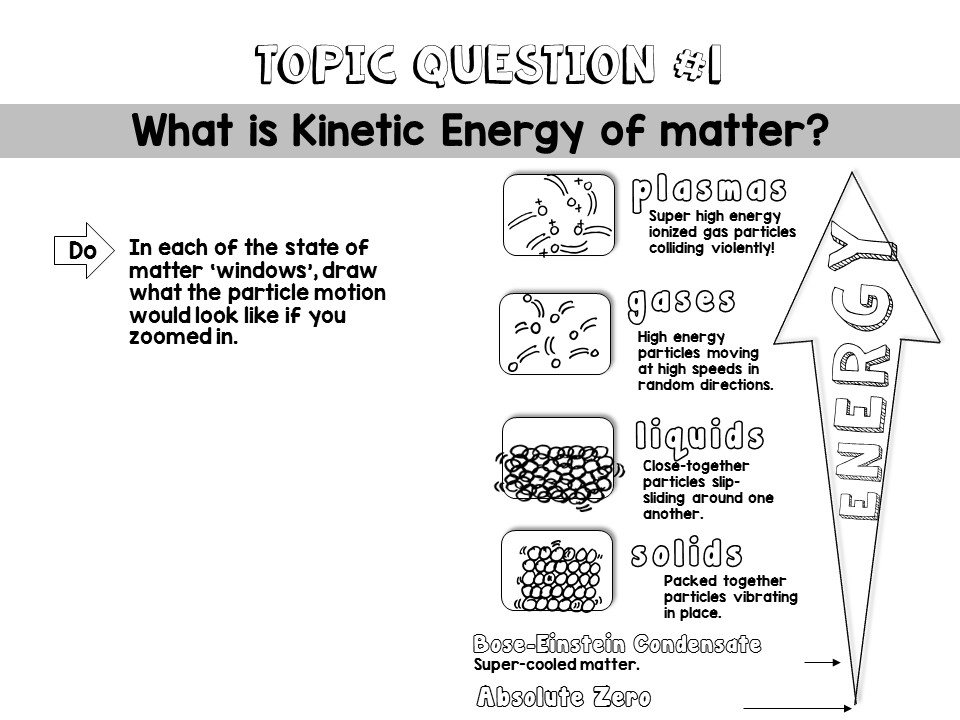 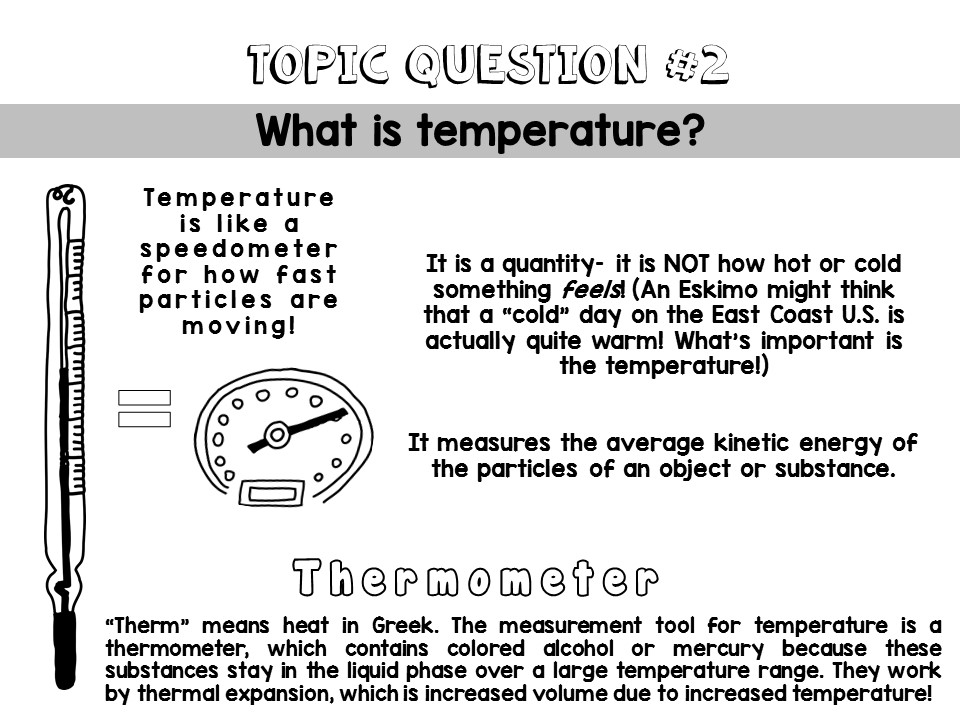 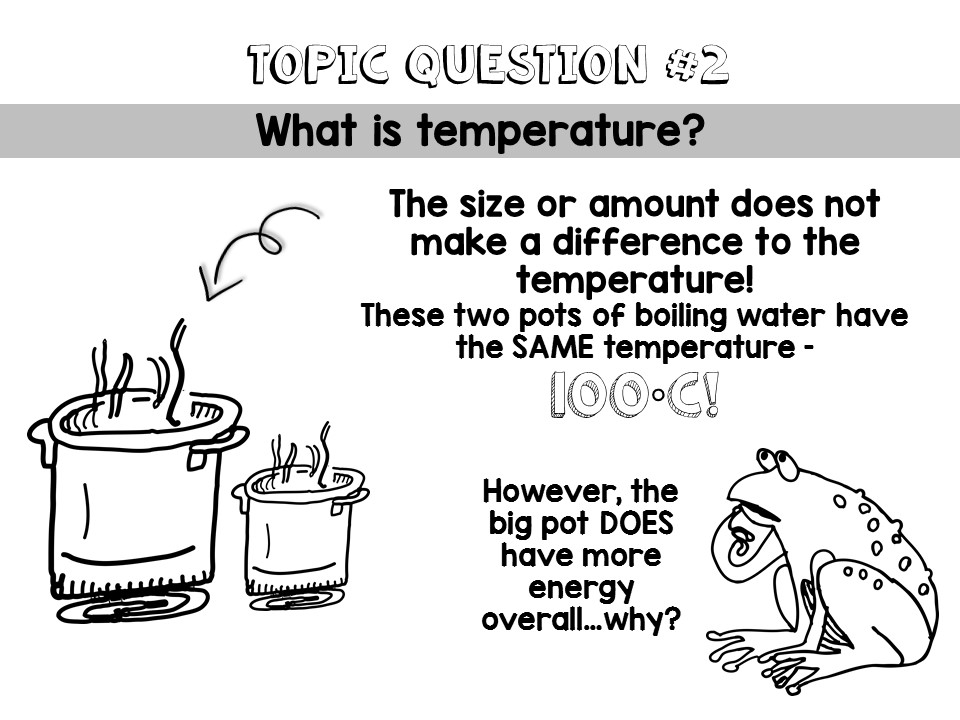 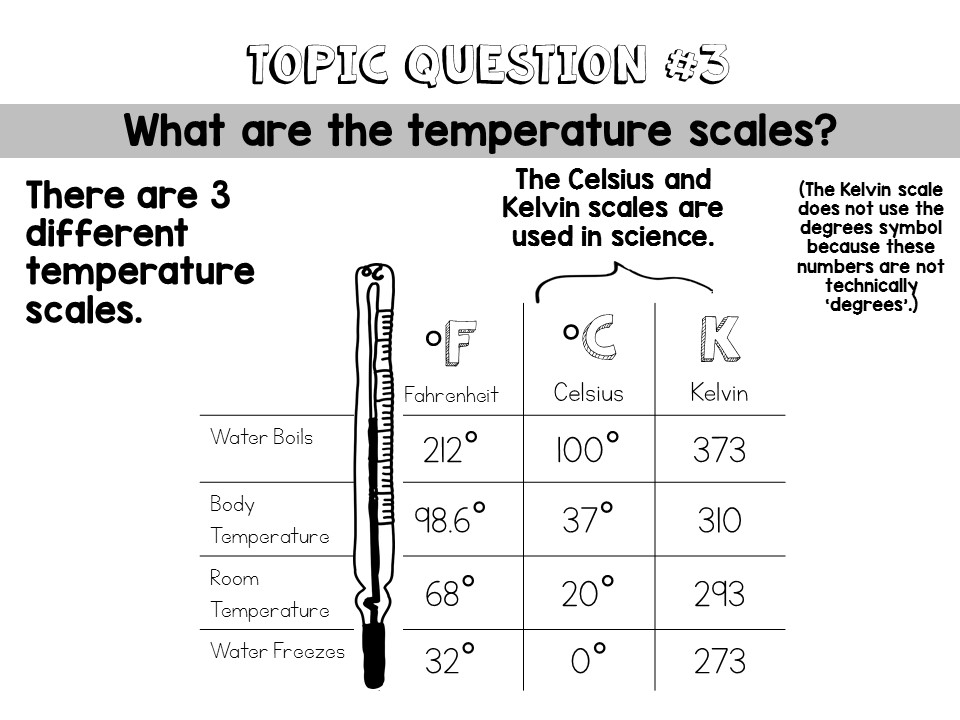 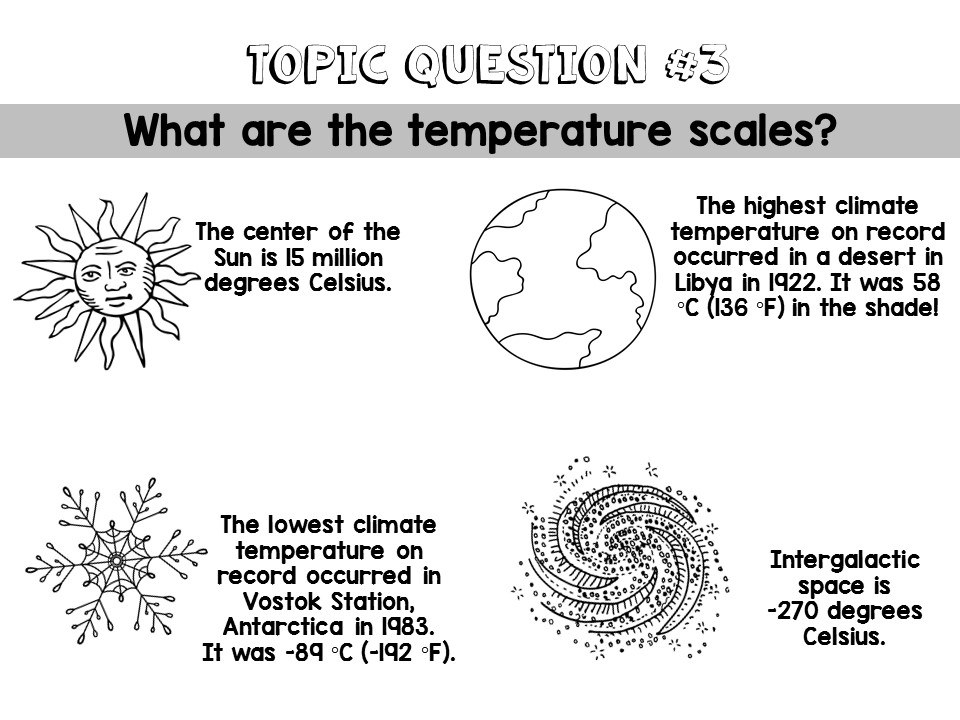 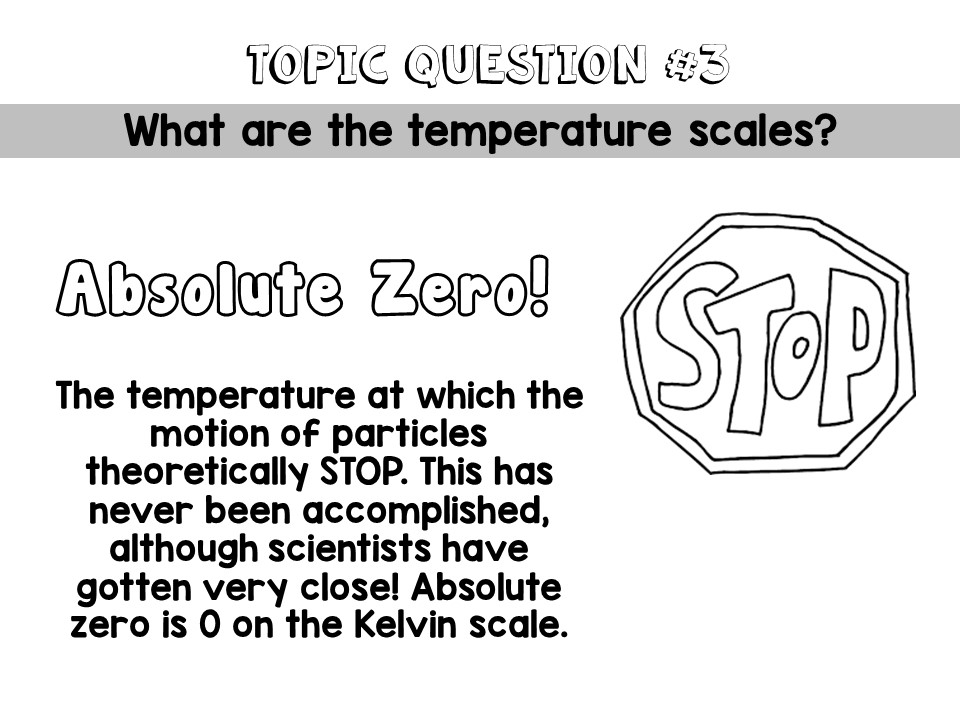 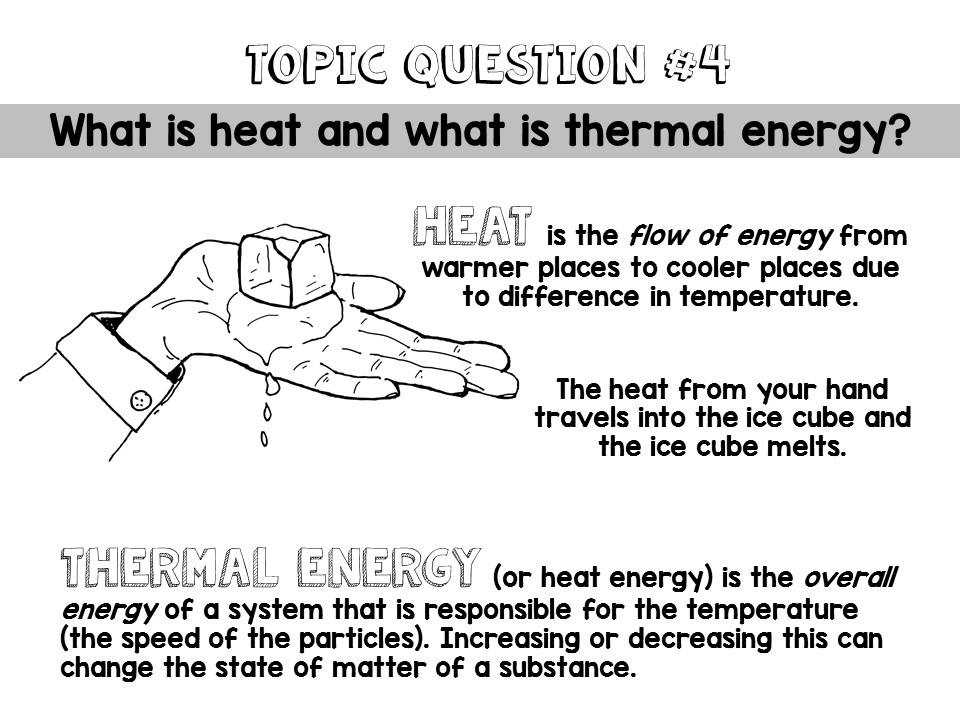 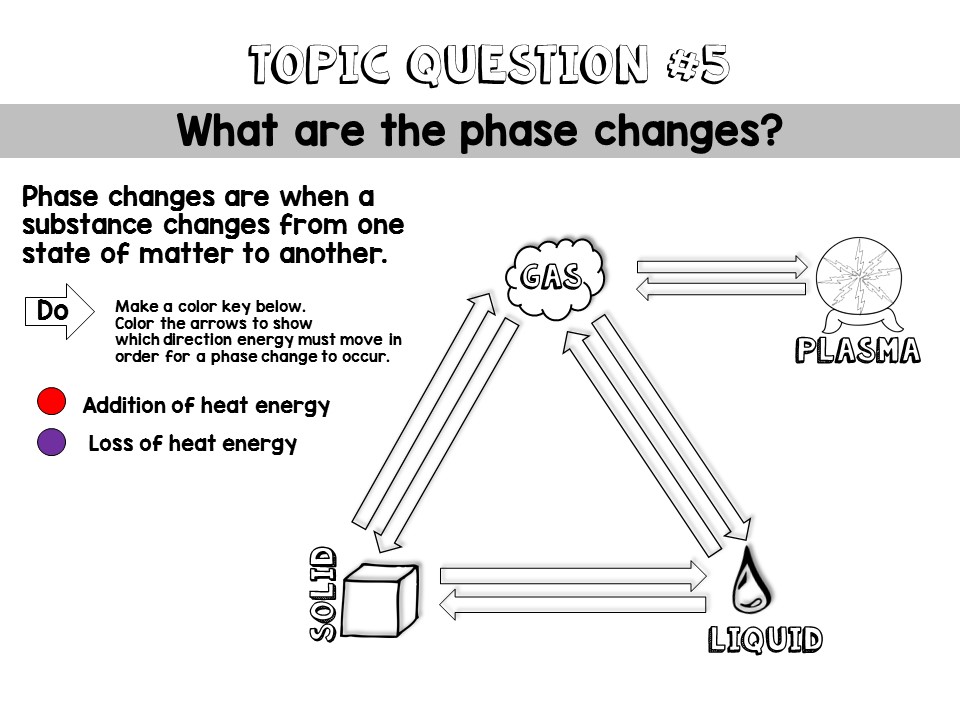 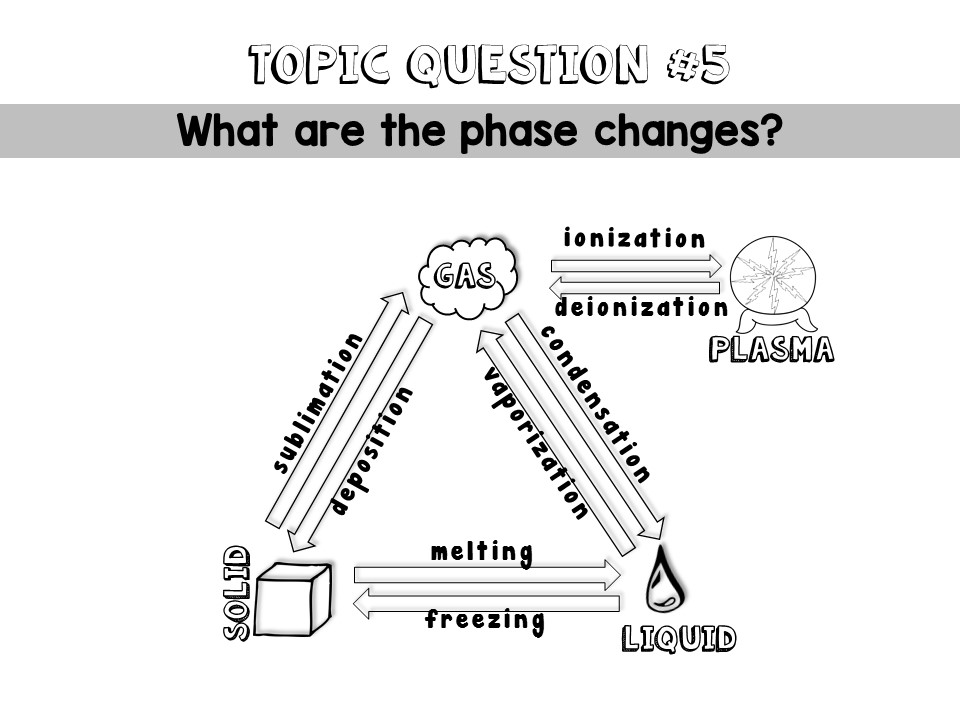 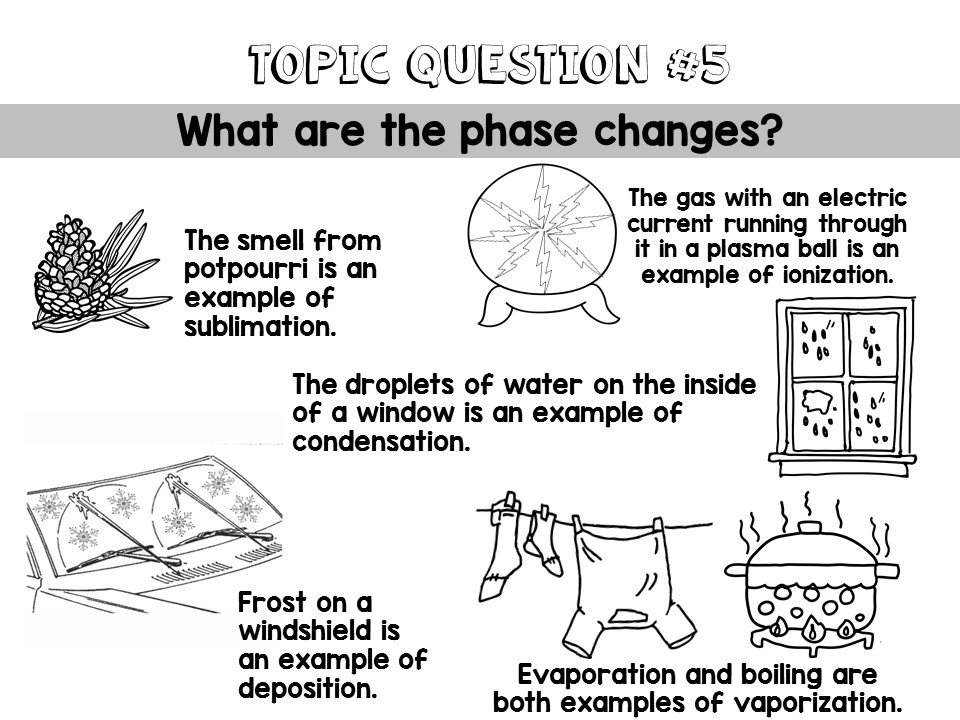 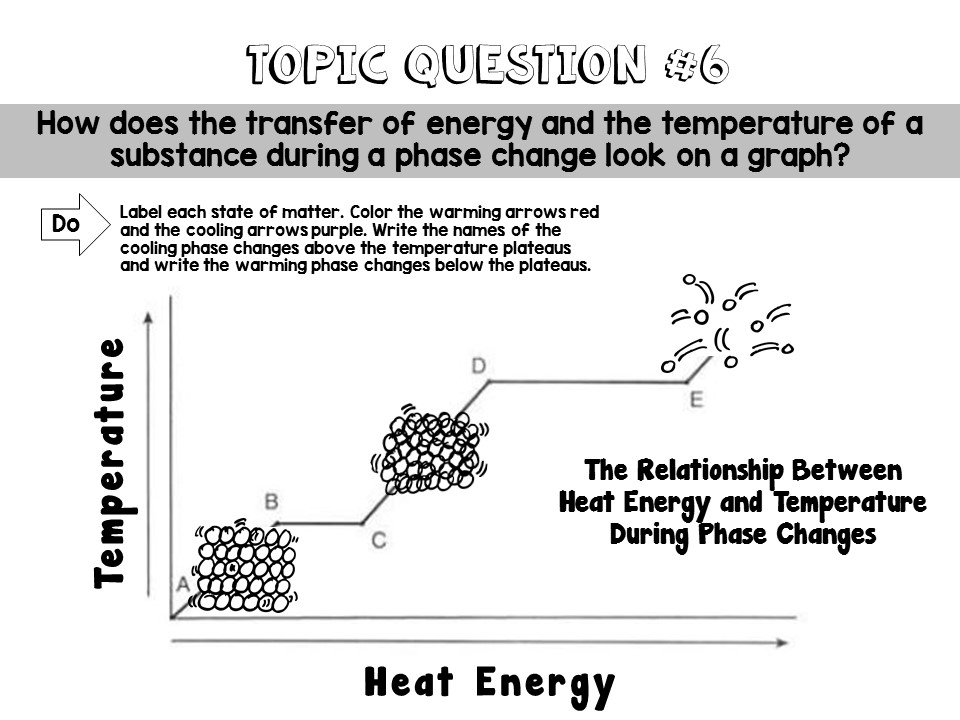 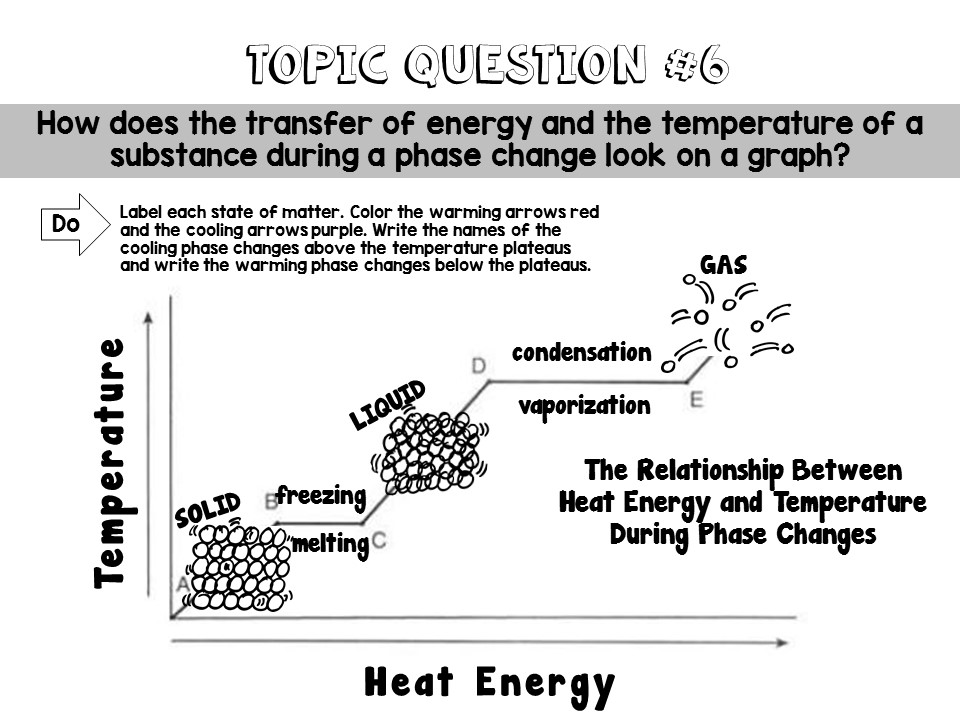 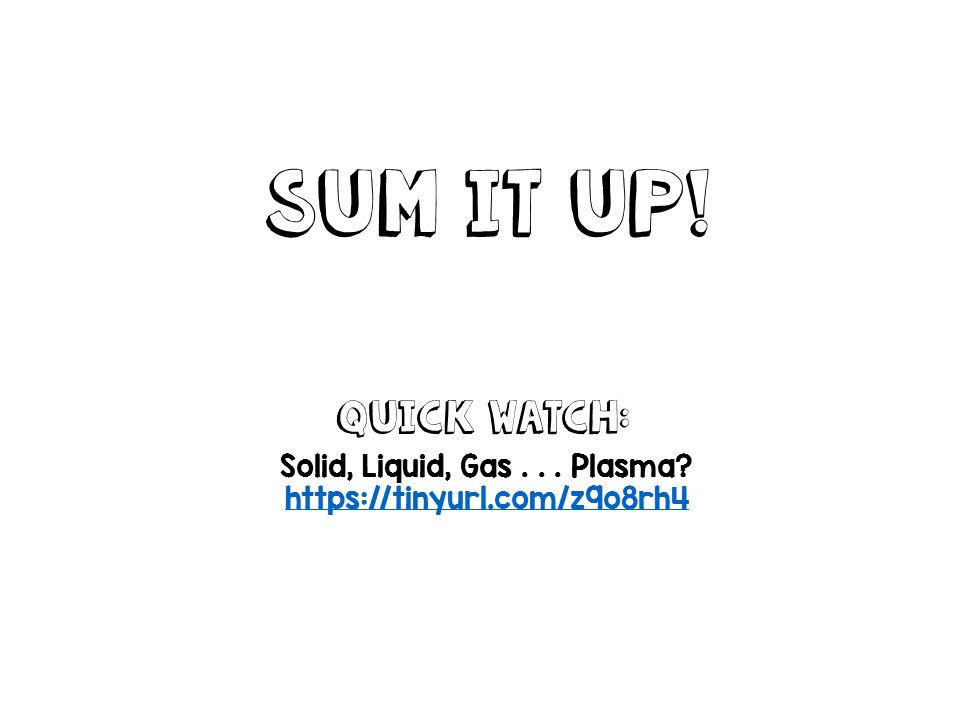 https://tinyurl.com/z9o8rh4